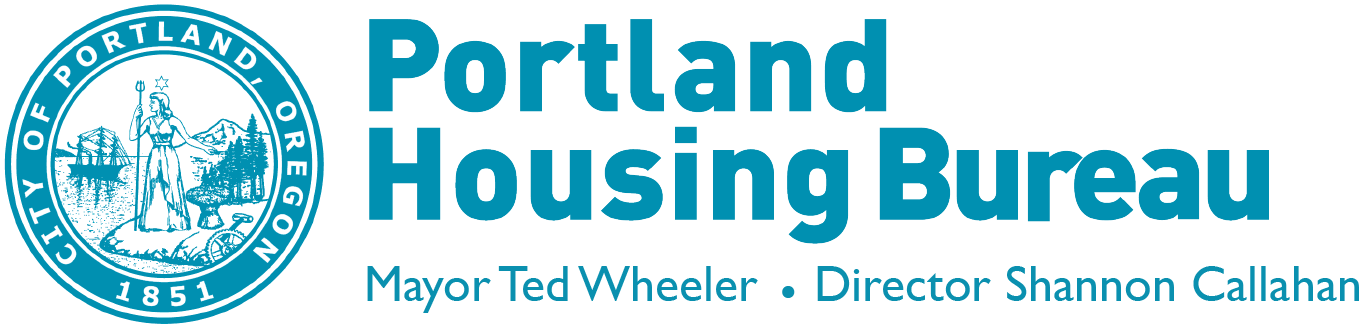 Inclusionary Housing Set Aside Rate Sunset Extension
Shannon Callahan, Housing Director
Matthew Tschabold, Assistant Housing Director
December 12, 2018
Inclusionary HousingProgram
Building proposing 20 or more new units
99 years of affordability 
Affordable for households earning 80% MFI or less
Outside Central City rate to increase January 1, 2019
2
IH Set Aside Sunset Extension      |   12/12/18	|	    Portland Housing Bureau
Recommended Action
Extend the current sunset for the lowered inclusion rate outside the Central City for an additional 2 years from

Program is working in the neighborhoods 
Market is adjusting
Program refinements are needed before the full inclusion rate takes effect
3
IH Set Aside Sunset Extension      |    12/12/18	|	    Portland Housing Bureau
[Speaker Notes: Extension changes from December 31, 2018 to December 31, 2020]
Inclusionary HousingProgram
Key Highlights


8,578 units (buildings with 20+ units) have entered permitting, land use review, or pre-application/early assistance since IH went into effect

362 IH units (in projects with 2,269 total units) have permitted or are close to permitting
Inclusionary Housing Program
February 2017 – August 2018
4
IH Set Aside Sunset Extension      |   12/12/18	|	    Portland Housing Bureau
[Speaker Notes: As of October 31, 9,346 units (buildings with 20+ units) have now entered the permitting, land use, or pre-application/early assistance since IH went in to effect. 
8,294 units (buildings with 20+ units) from the pre-IH vested pipeline remain in a stage of permitting – (8,392 units as of October 31)
Multifamily permitting in 2017 set a historic high at over 6,000 permits
Market indicators are signaling a shift in the market cycle based on factors unrelated to the IH program]
Inclusionary HousingProgram
February 2017 – August 2018
100 proposed buildings
8,578 total units
5
IH Set Aside Sunset Extension      |   12/12/18	|	    Portland Housing Bureau
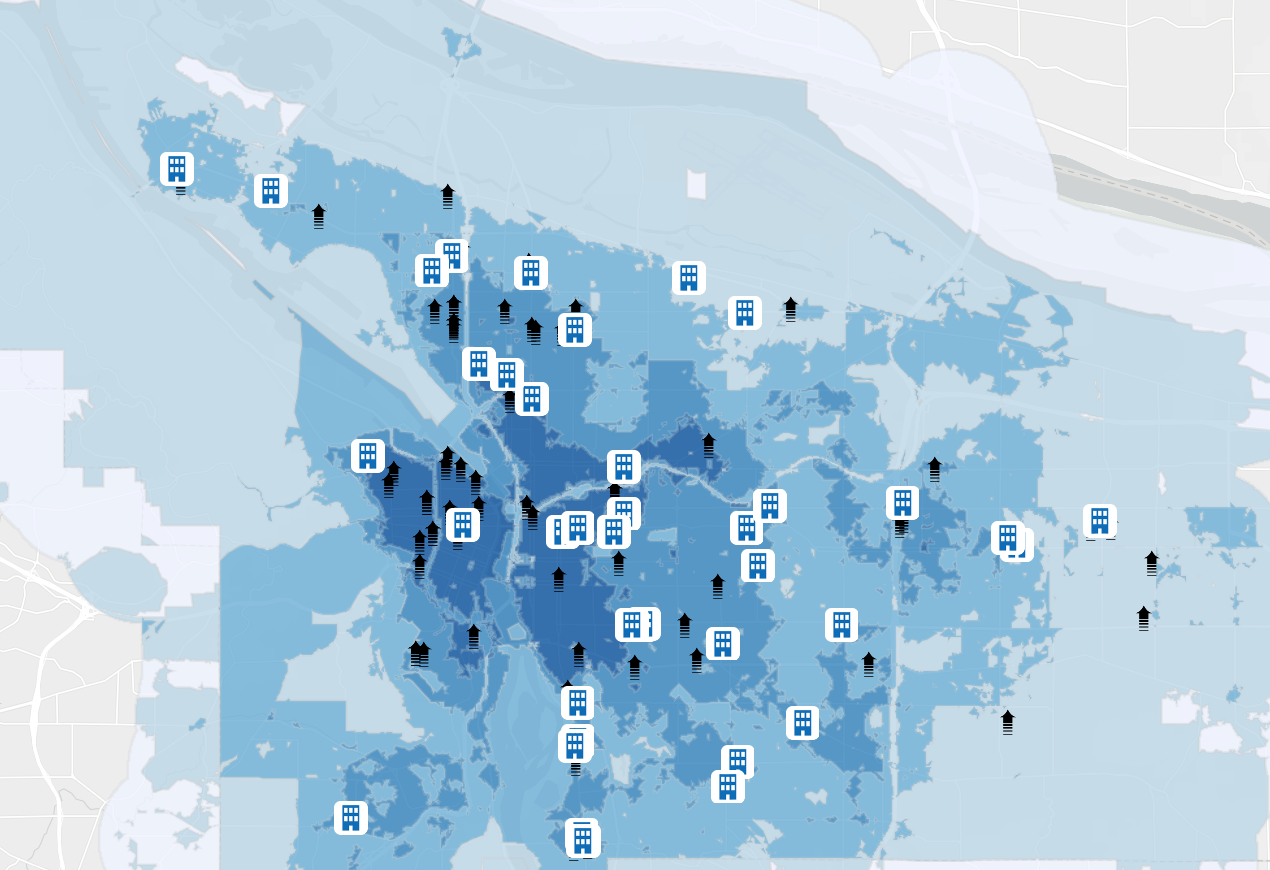 Inclusionary Housing
Program
Post Feb 1, 2017 Pipeline

100 applications
      8,578 total units

43 in permitting
     2,269 total units

57 in EA/pre-app
     6,309 units
6
IH Set Aside Sunset Extension    |     12/12/18	|	    Portland Housing Bureau
Inclusionary Housing18-month review
Buildings under 20 units
Cycle of development is consistent since emerging from the recession
7
IH Set Aside Sunset Extension      |   12/12/18	|	    Portland Housing Bureau
Actions Taken
March 2017: Council adoption of 5-year $15 million Multiple-Unit Limited Tax Exemption (MULTE) program cap 

March 2018: Council adoption of Incentivizing the Pipeline MULTE program 

June 2018: Council approval of technical change to IH fee-in-lieu and establishes that the fee applies only to residential portions of mixed use buildings 

August 2018: Adoption of IH homeownership program requirements

Oct 2018: Council adoption of full 10-year property tax exemption for IH projects in the Central City built or zoned at 5:1+ FAR 

Nov 2018: Council adoption of updated Incentivizing the Pipeline MULTE program
8
IH Set Aside Sunset Extension       |    12/12/18	|	    Portland Housing Bureau
Upcoming Actions
Establish full 10-year property tax exemption for projects in specific geographies outside the Central City built at 5:1+ FAR 

Review Central City bonus FAR to provide additional value offsets for projects subject to IH

Refine Build Off-Site and Designate Off-Site program options
9
IH Set Aside Sunset Extension      |    12/12/18	|	    Portland Housing Bureau
[Speaker Notes: Dec 2018: Begin comment period, amended administrative rules addressing numerous technical issues

Dec 2018: Bring ordinance to extend lower inclusion rate for projects outside the Central City and Gateway Plan Districts by an additional 2 years]